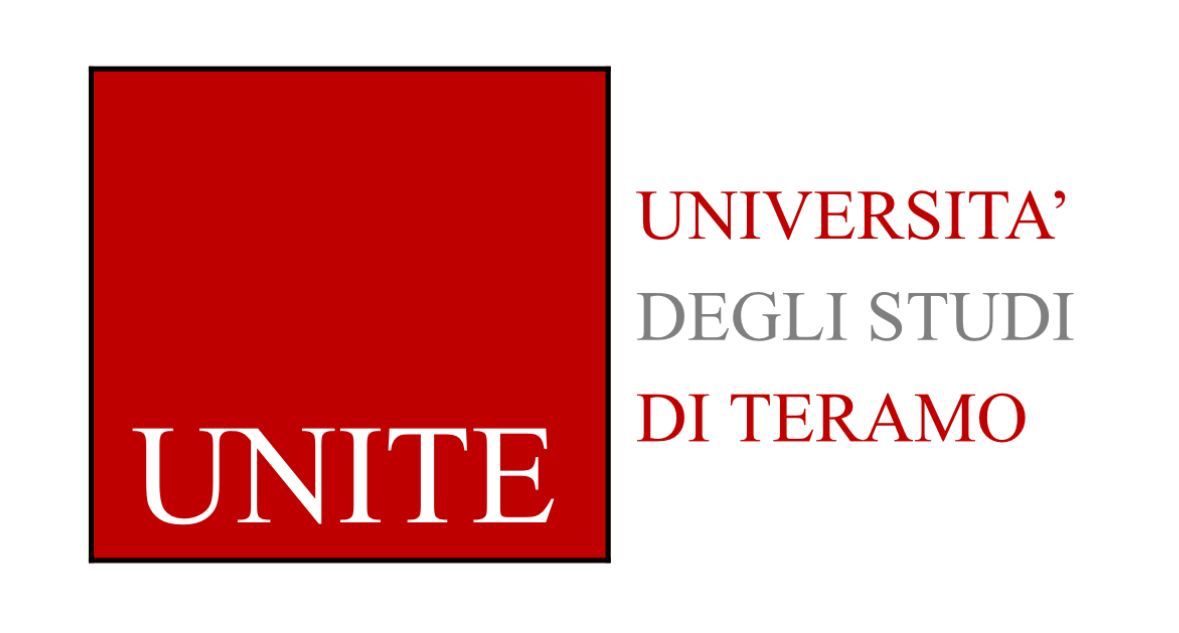 LEZIONE 11BRANDED HOUSE
La branded house

Prevede l'applicazione di un'unica marca, normalmente quella corporate, a tutti i prodotti offerti dall'impresa. 

Poiché la marca aziendale, in questo caso, ricopre ogni prodotto dell'impresa, essa viene anche denominata «marca ombrello».

Si tratta di un'opzione adottata con frequenza nel caso di realtà aziendali che dispongono di una gamma produttiva non particolarmente ampia e focalizzata su una o poche categorie merceologiche. 

Questo si verifica sia nel caso di realtà di dimensione medio-piccola, sia in quello di imprese di grande dimensione.
All'interno dell'opzione di branded house, possono delinearsi due soluzioni: la branded house con identità coincidenti e quella con identità diverse.
Nel primo caso, oltre alla coincidenza del nome di marca e dell'identità visiva fra tutti i prodotti dell'impresa, vi è anche uniformità nel posizionamento dell'intera offerta aziendale.

Nel secondo caso, invece, le differenti proposte aziendali, pur identificate dalla stessa marca, sono posizionate in modo diverso.
La conservazione del brand name ha luogo allorché:

﻿﻿La marca è stata acquisita per le forti associazioni che la caratterizzano e che si perderebbero in caso di cambio del brand name,
Vi è un legame di natura emotiva, spesso dovuto a connotazioni storico-istituzionali possedute dalla marca acquistata, che sarebbe difficile trasferire a una marca nuova.
La sottomarca può essere a ruolo guida centrale o a ruolo guida condiviso. 

La prima soluzione si verifica quando il nome attribuito al nuovo prodotto deriva dalla marca principale, a cui viene applicato un prefisso o un suffisso al fine di ottenere un nome nuovo ma nel contempo in grado di evocare quello pre-esistente. È definita a ruolo guida centrale in quanto il master brand, che funge da radice, costituisce l'elemento fondante del nuovo nome, quello da cui si ritiene di non poter prescindere, tant'è che anche figurativamente il master brand precede il sub-brand e/o è rappresentato con maggior visibilità.
Con i sub-brand a ruolo di guida condiviso, marca e sottomarca esercitano un ruolo più equilibrato sul processo di scelta del cliente e la distinzione fra marca principale ed elementi aggiunti viene ad attenuarsi, favorendo una qual certa autonomia del sub-brand rispetto alla marca principale.
Questa soluzione persegue dunque l'obiettivo di conferire al prodotto una propria denominazione, mantenendo la marca corporate quale elemento che, in modo più o meno visibile, funge da garante (endorser) per il nuovo prodotto, ma il legame è meno forte rispetto a quello che si realizza con i sub-brand.

La garanzia può esplicarsi secondo tre diverse modalità, con un ruolo progressivamente meno impegnativo per il parent brand.
In primo luogo, vi è la garanzia forte (strong endorsement), la quale si verifica quando la marca garante è resa palese da una soluzione grafica ben visibile.
Vi è poi la garanzia derivata (linked name). In questo caso, il parent brand non appare esplicitamente in abbinamento alla nuova marca, ma fra i due si creano assonanze in termini di identità visiva: per esempio, tramite un font grafico o l'utilizzo della stessa radice del nome aziendale o il medesimo colore distintivo della confezione.
Infine, con la garanzia minimale (taken endorser) il parent brand appare sulla confezione del prodotto, ma senza particolare evidenza.
La garanzia minimale tende a essere più efficace se il garante:

﻿﻿ è già molto noto;
﻿﻿ è presentato in modo coerente
﻿﻿ dispone di una metafora visuale dotata di un esplicito valore simbolico;
﻿﻿ compare su un grappolo di prodotti che godono di buona reputazione e quindi può conterire credibilità per il fatto stesso di coprire una estesa gamma di prodotti.
I criteri di scelta
E’ dunque evidente l'ampiezza delle opzioni a disposizione dell'impresa. 
Al fine di guidare la scelta fra di esse, diversi sono I principi guida:

In primo luogo, le scelte aziendali dovrebbero promuovere la sinergia di portafoglio, nel senso che le varie marche, anche quando del tutto diverse fra loro, dovrebbero possedere alcuni punti di contatto utili per rafforzare la visibilita dell'impresa, potenziando vicendevolmente le associazioni mentali al brand e salvaguardando le economie di costo.
In secondo luogo, occorre sfruttare gli asset di marca, ossia cogliere tutte le opportunità di crescita di ogni brand in portafoglio, ponderando con estrema attenzione l'adozione di nuove marche.

In terzo luogo, è necessario progettare una composizione del portafoglio che sia in grado, nel contempo, di rassicurare i consumatori e i distributori mediante l'utilizzo di marche pre-esistenti e dunque già affermate, ma anche di introdurre elementi innovativi, al fine di stimolare l'attenzione del consumatore (energia), di occupare uno spazio significativo nelle alternative di scelta considerate dagli individui (rilevanza) e di evidenziare le innovazioni introdotte
In quarto luogo, occorre sviluppare e consolidare marche forti, il che significa che ogni marca dovrebbe ottenere una quota-parte di investimenti dedicati al suo sviluppo nel tempo, quota non necessariamente correlata al contributo da essa direttamente fornito al fatturato aziendale.

Infine, ma non certo per importanza, l'ultimo principio indicato da Aaker raccomanda di ottenere la massima chiarezza nel portafoglio prodotti, in modo da ridurre la probabilità di generare confusione nella mente del consumatore.